NÚCLEO DE  ACESSIBILIDADE INSTITUCIONAL
NAI
(PORTARIA GD Nº 024/2013 de 02 de outubro de 2013)
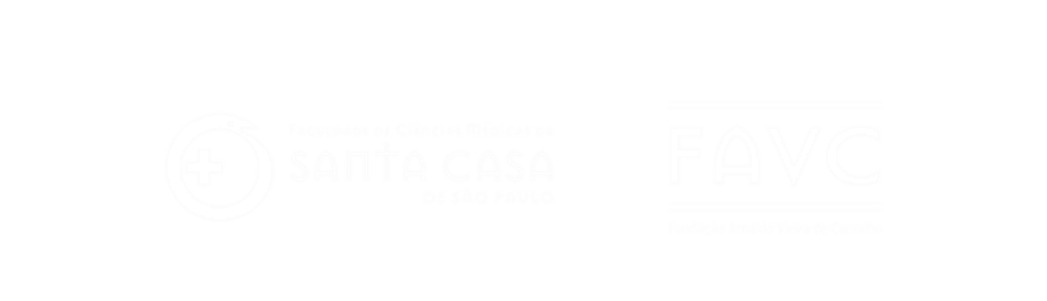 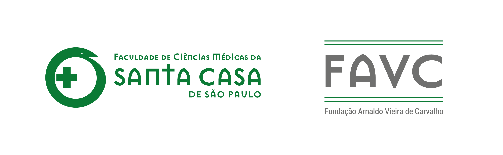 Política de Acessibilidade voltada à inclusão plena dos estudantes, em especial aqueles com necessidades de atendimento diferenciado
Promove os valores democráticos, a dignidade humana, a igualdade de direitos
01.
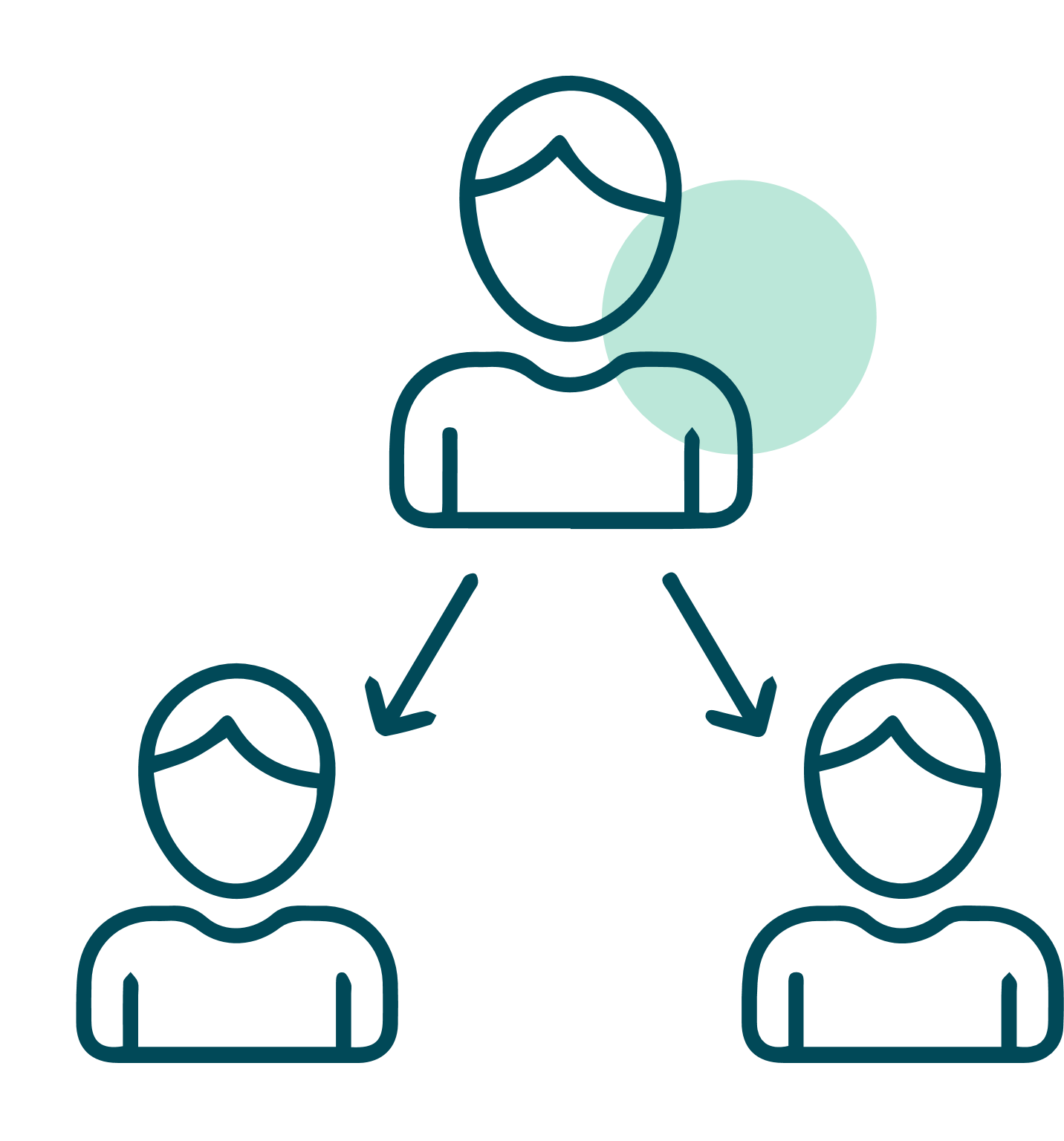 02
Reconhece e respeita as diferenças e diversidades
03.
Materializa os princípios da inclusão educacional
04.
Propicia condições de acessibilidade
Assegura não só o acesso, mas condições plenas de participação e aprendizagem a todos os estudantes
05.
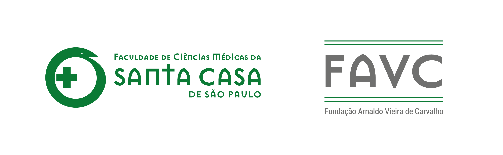 Objetivos
Atuar como órgão suplementar da FCMSCSP para sistematizar as ações institucionais relativas à política de educação inclusiva na educação superior
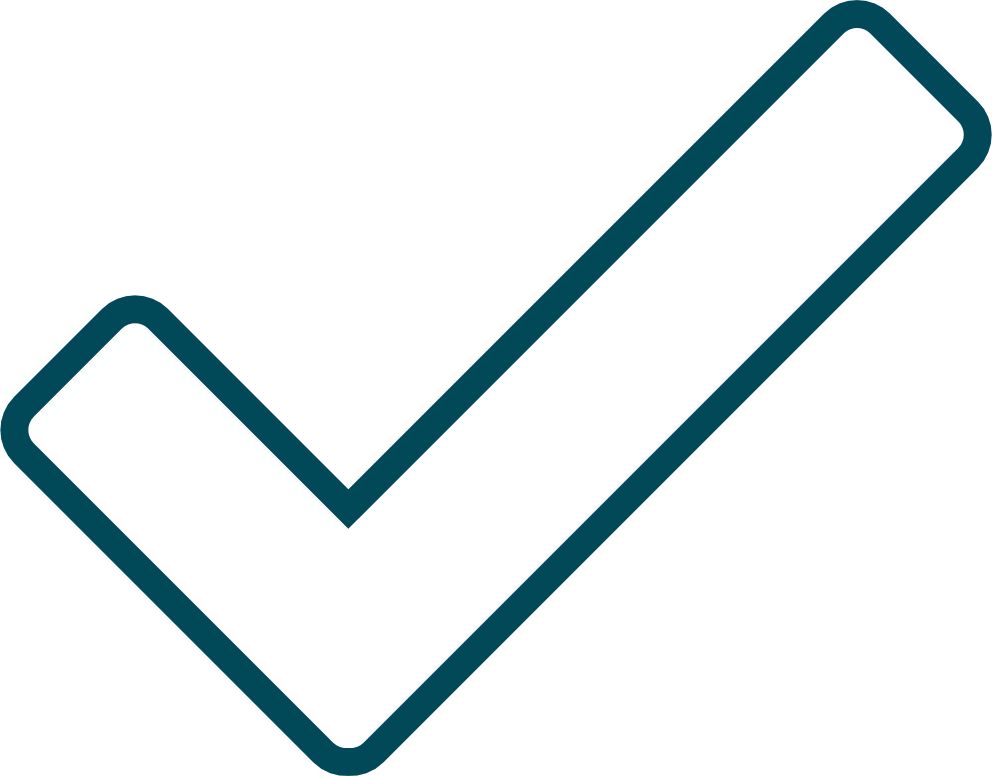 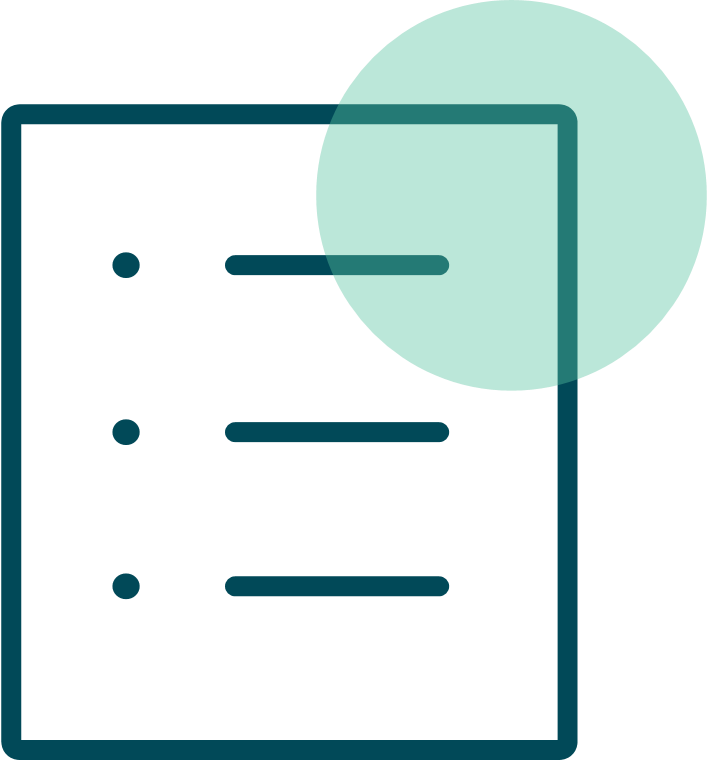 Proporcionar um Atendimento Educacional Especializado (AEE), organizado institucionalmente, que apoie, complemente e suplemente os serviços educacionais comuns, em acordo com os requisitos legais da acessibilidade e com as necessidades individuais dos estudantes
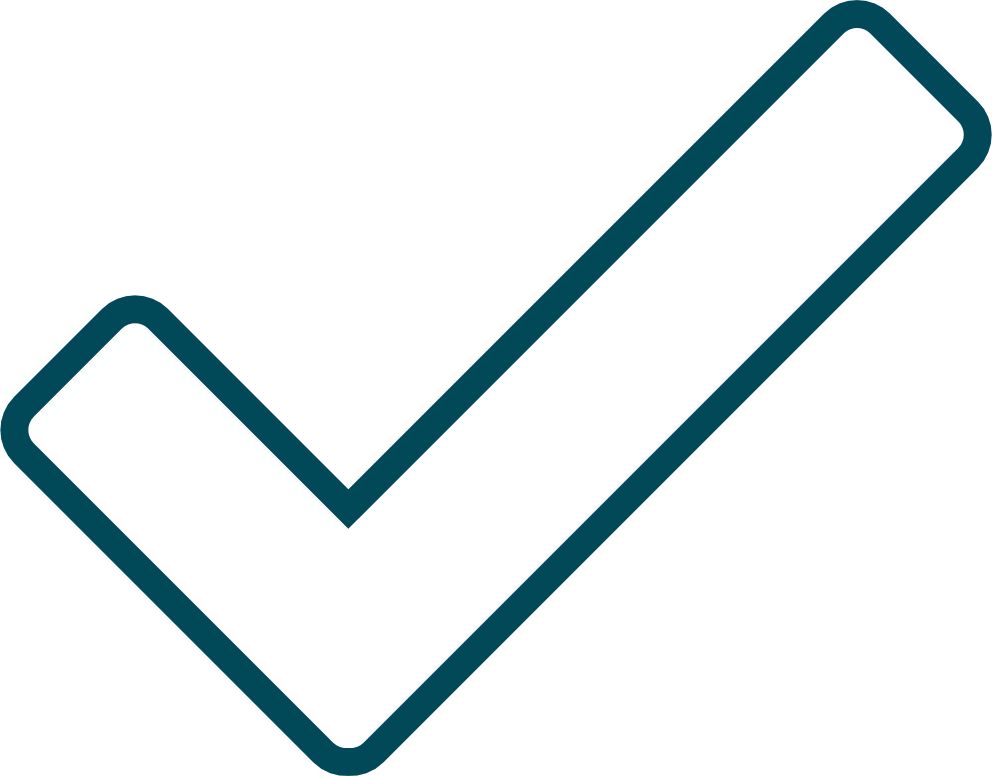 Promover as condições para a inserção do estudante em todas as atividades acadêmicas, propondo, organizando, coordenando e executando ações para assegurar a inclusão deste contingente com deficiência ou necessidades especiais, e favorecer maior independência e qualidade de vida
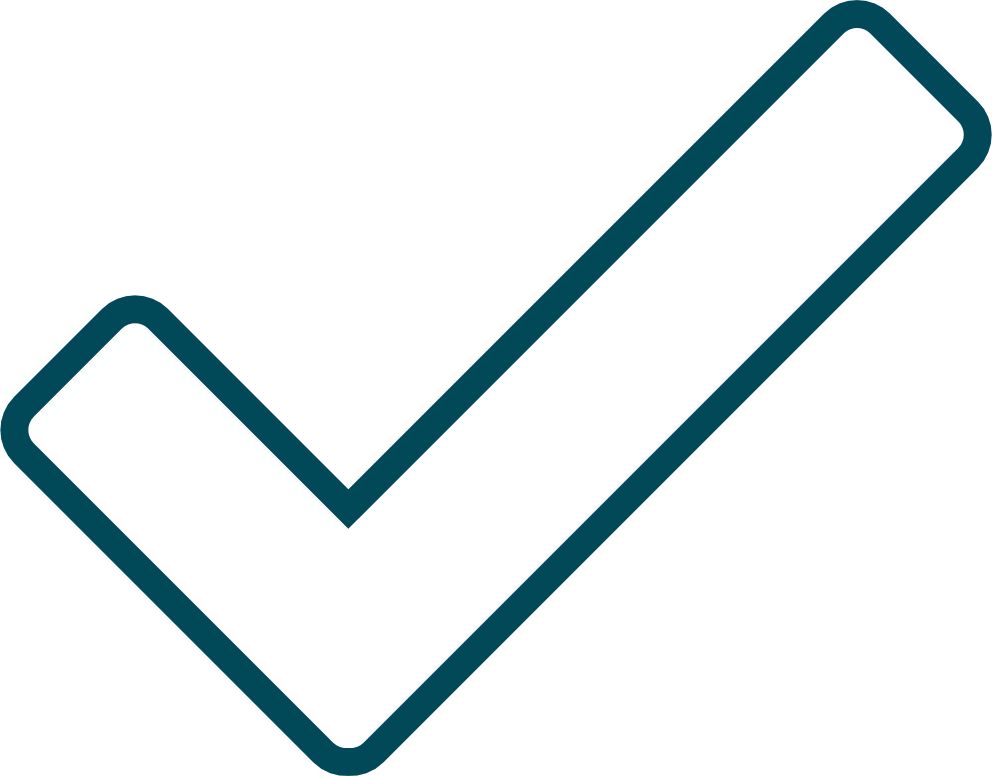 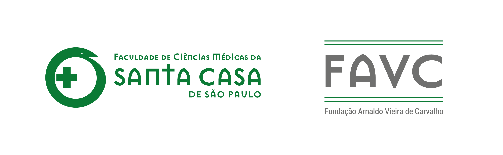 Público Alvo
Alunos de Graduação com:
Deficiência física 
Deficiência sensorial (cegueira ou baixa visão, surdez ou deficiência auditiva)
Deficiência intelectual
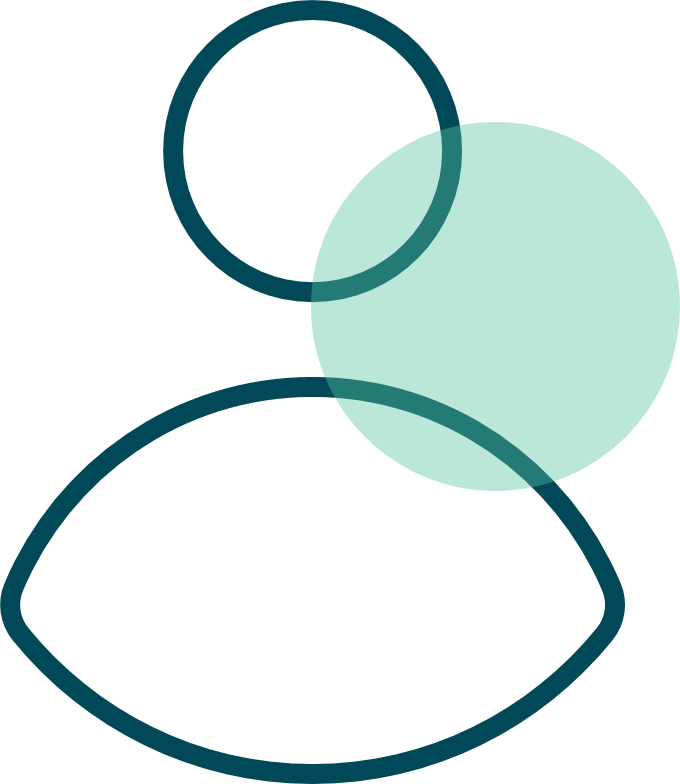 Necessidades ou condições especiais educacionais, de comunicação, psicológicas e sociais, incluindo: 
Altas Habilidades/Superdotação
Autismo de Alta Funcionalidade/Síndrome de Asperger 
Gagueira 
Transtorno Mental 
Transtorno Funcional Específico (Dislexia - transtorno de leitura, Disgrafia - transtorno de escrita, Discalculia - inabilidades matemáticas) 
TDAH (Transtorno do Déficit de Atenção e Hiperatividade) 
Condições Neurológicas Incapacitantes 
Vulnerabilidade Social
Setores Componentes
Infraestrutura Arquitetônica: 
favorecer o acesso aos espaços edificados, mobiliários e equipamentos
Organização Didático-pedagógica: 
possibilitar a superação de barreiras na estrutura curricular, metodologias,
 instrumentos e materiais didáticos e pedagógicos
Recursos para Pessoas com Deficiência:
orientar as propostas de adaptações e recursos pedagógicos para 
pessoas com deficiências
Apoio Psicológico:
 avaliar, orientar e encaminhar as dificuldades de âmbito psicológico, 
psicopedagógico e psicossocial
Acompanhamento Acadêmico:
 acompanhar e orientar a vida acadêmica, promovendo a autonomia do estudante quanto à construção do conhecimento e hábitos de estudo
Processos
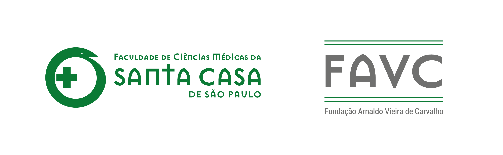 A solicitação de atendimento pode ser feita pelo aluno, pelo professor, pela Diretoria do curso ou mesmo por um familiar. Mas, para receber o acompanhamento do NAI, o aluno deve observar o fluxo descrito a seguir:
Solicitar o atendimento através do e-mail nai@fcmsantacasasp.edu.br ou dirigir-se diretamente à recepção do Serviço de Saúde do Aluno (SSA), para agendar o atendimento. 
O primeiro atendimento será, necessariamente, uma consulta médica prévia no Serviço de Saúde do Aluno, para definir e delimitar a deficiência ou necessidade especial. 
Após esta consulta, o aluno que necessitar algum tipo de adaptação, será encaminhado para o NAI e será contatado, através do seu e-mail ou telefone cadastrados, para o registro da ação e para a marcação do próximo encontro.
Então, serão avaliados e estabelecidos os procedimentos e operações necessários a serem levados a efeito por um (ou mais) Setor específico para o caso em questão. Nesta etapa, poderão ser contatados professores e, eventualmente, familiares.
O NAI, na sequência contínua dos fatos, entrará em contato com a Diretoria do Curso ao qual pertence o aluno, para solicitar as adaptações necessárias à peculiaridade do caso. 
Poderão ser feitos encaminhamentos internos para outros dispositivos institucionais e externos (recursos da comunidade ou particular/convênio) para melhor acompanhamento das questões apresentadas.
O NAI acompanhará de forma contínua e prolongada o desenvolvimento das atividades propostas, sugerindo alterações que forem se mostrando necessárias no decorrer do tempo.
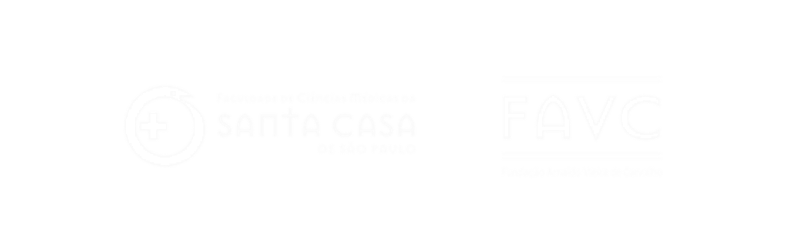 Fluxo para atendimento no NAI
Solicitação de Professor/
Diretor
Solicitação do Aluno
Solicitação de Outra Fonte
Serviço de Saúde do Aluno (SSA)
Consulta Médica Prévia
Núcleo de Acessibilidade Institucional (NAI)
(Casos que necessitarem de adaptações)
Setor Apropriado
Recursos Para Pessoas com Deficiência
Organização Didático-pedagógica
Acompanhamento Acadêmico
Infraestrutura Arquitetônica
Apoio Psicológico
Adaptações necessárias encaminhadas para a Diretoria do Curso e para a Diretoria da Faculdade para conhecimento e providências
NÚCLEO DE  ACESSIBILIDADE INSTITUCIONAL
NAI
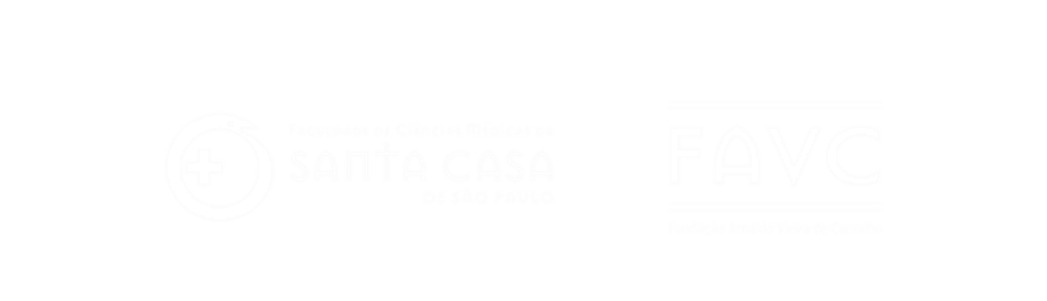